PROBLEM SOLVING | GLOSSARY
GLOSSARY
problem: 1. a question to be considered, solved, or answered. 2. a situation, matter, or person that presents a difficulty.
collaborate: to work together, especially in a joint effort.
skill: 1. the familiar knowledge of any science, art, or handicraft. 2. a developed 
talent or ability.
© 2022 OVERCOMING OBSTACLES
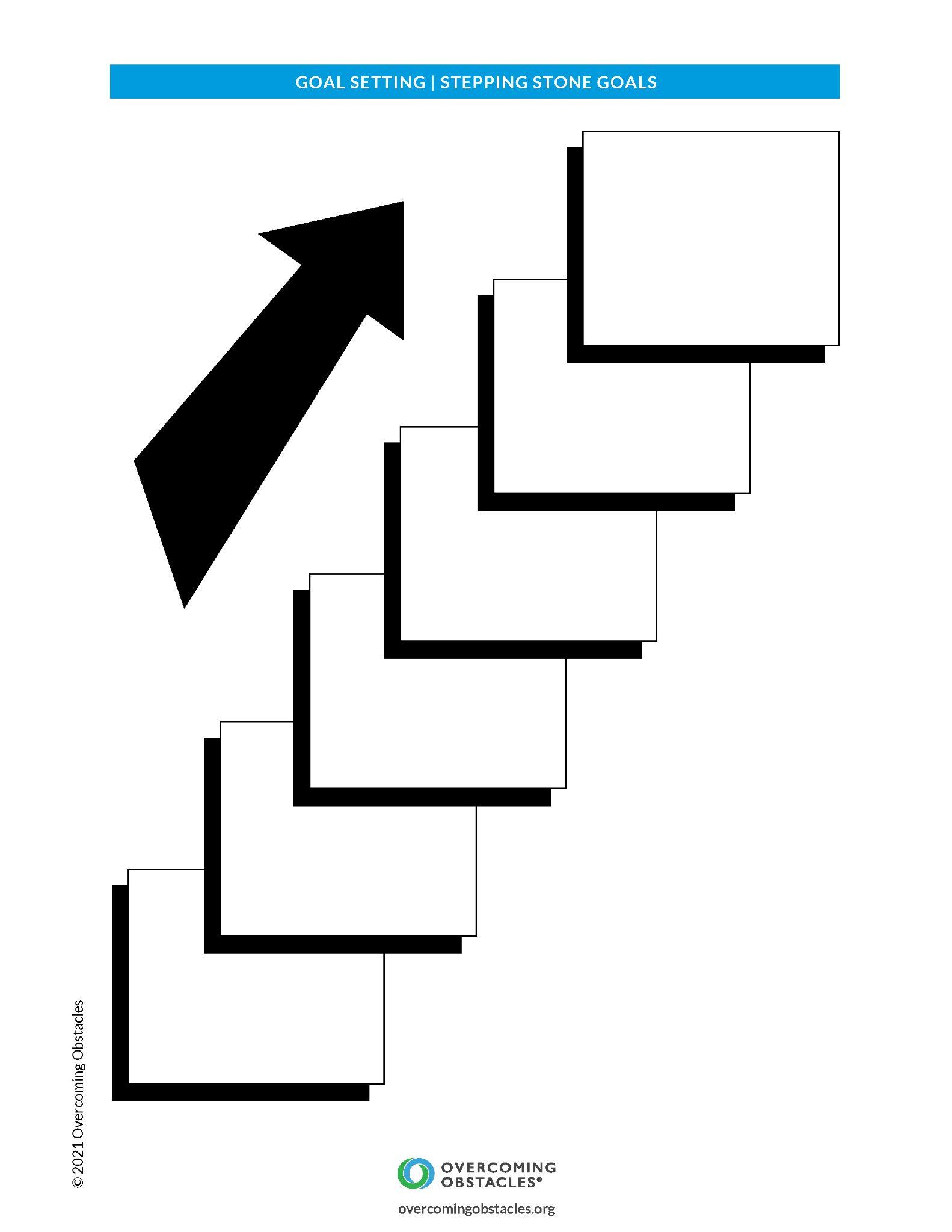